Name
Date
Event
Careers June 2024
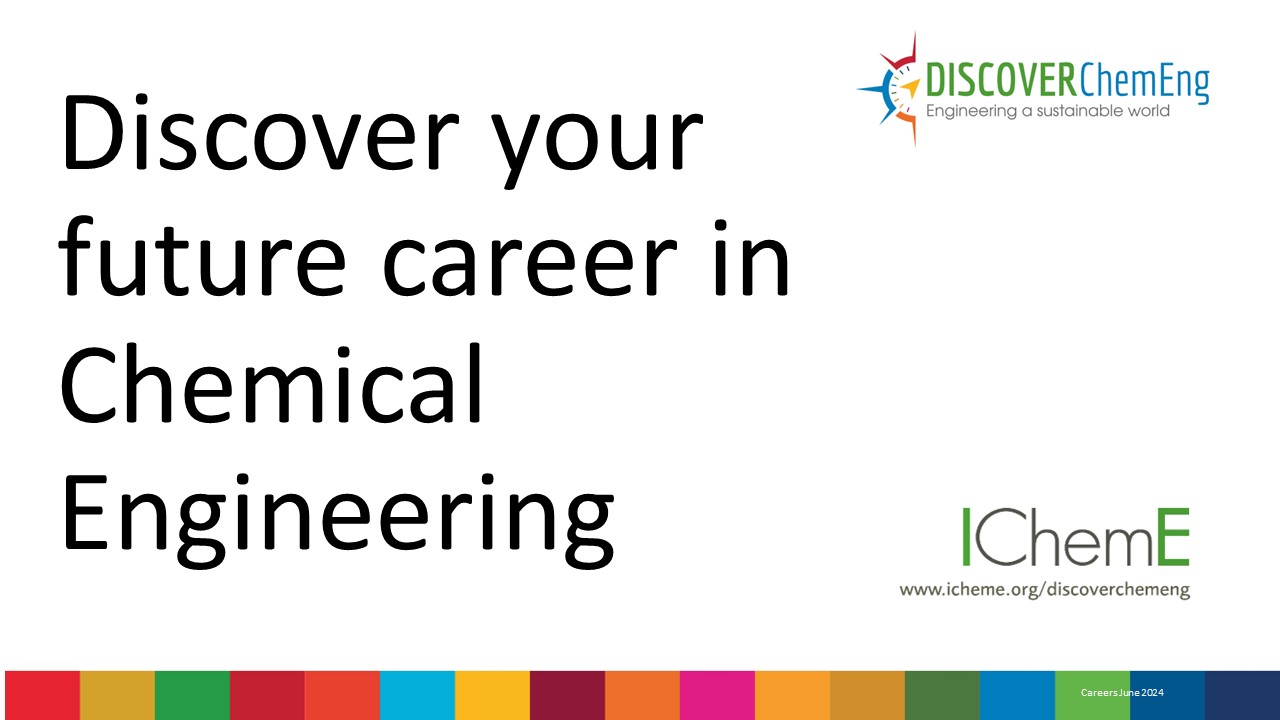 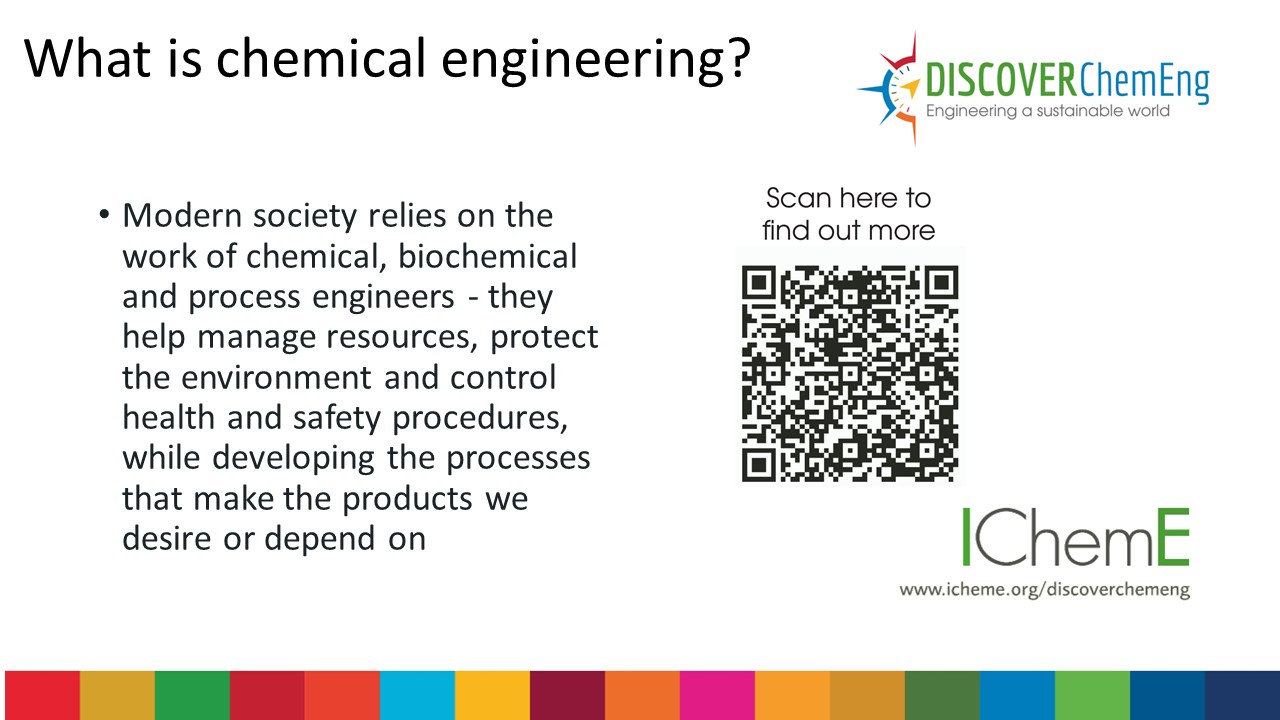 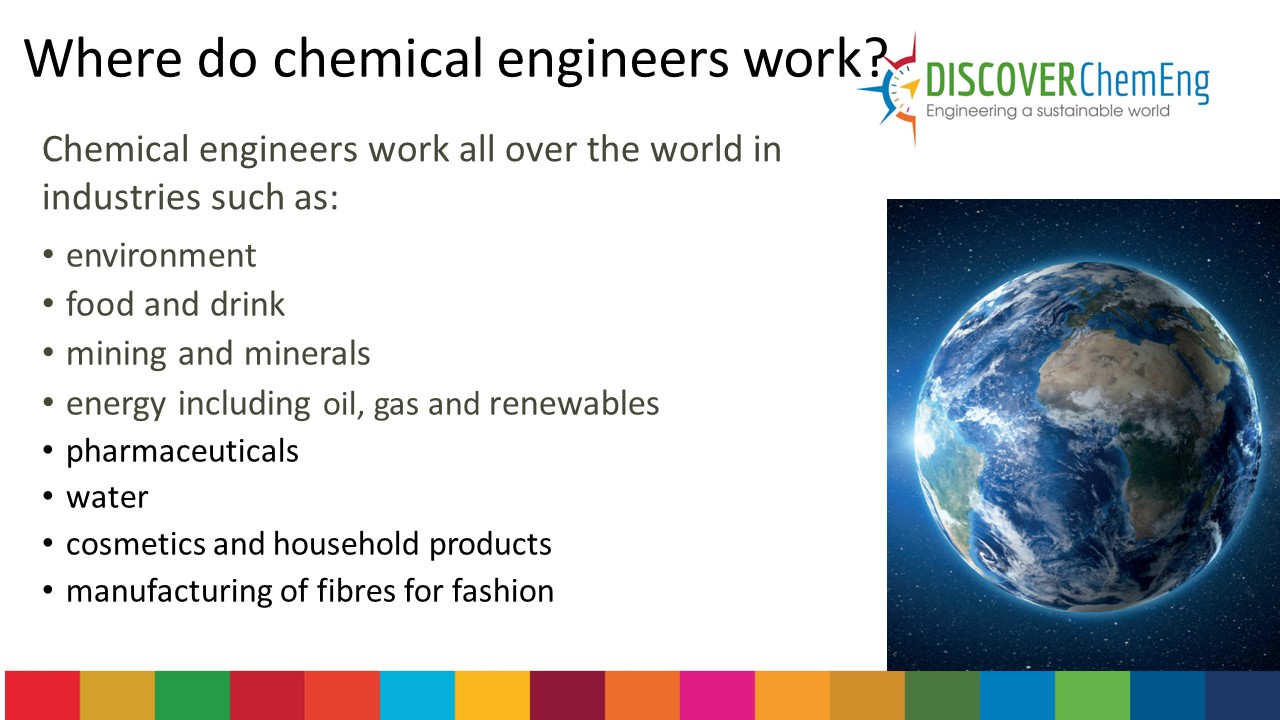 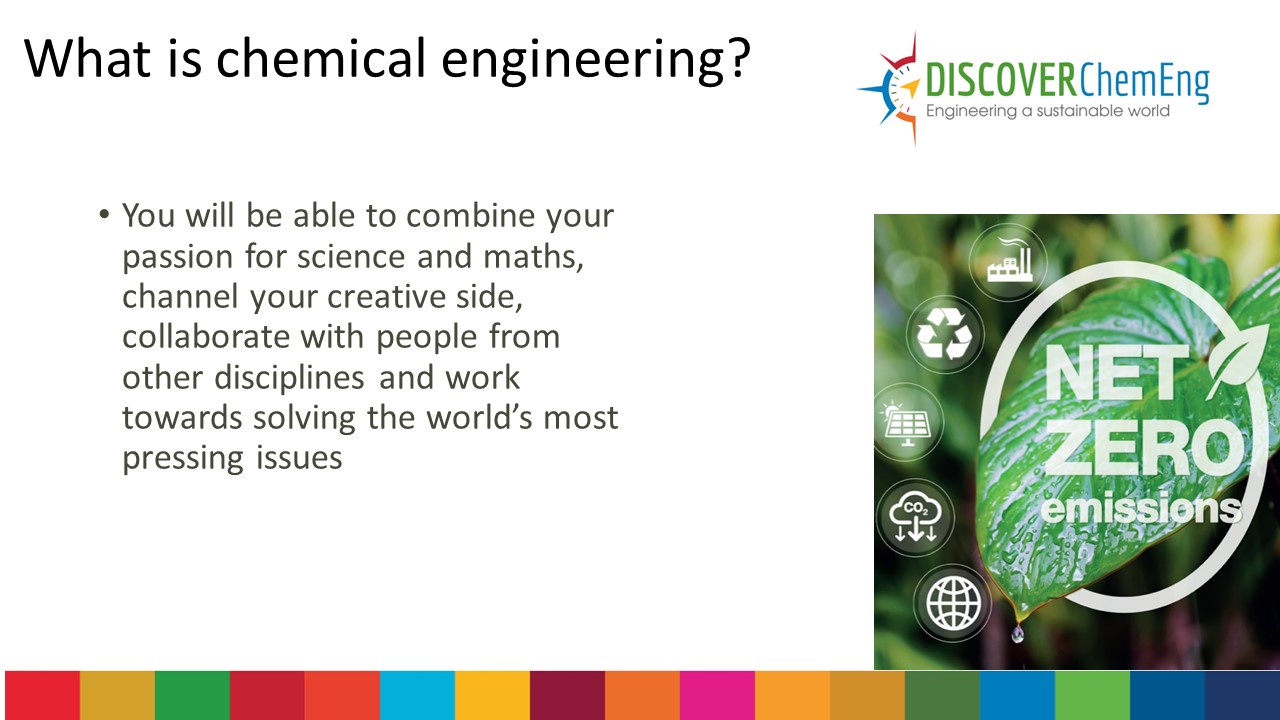 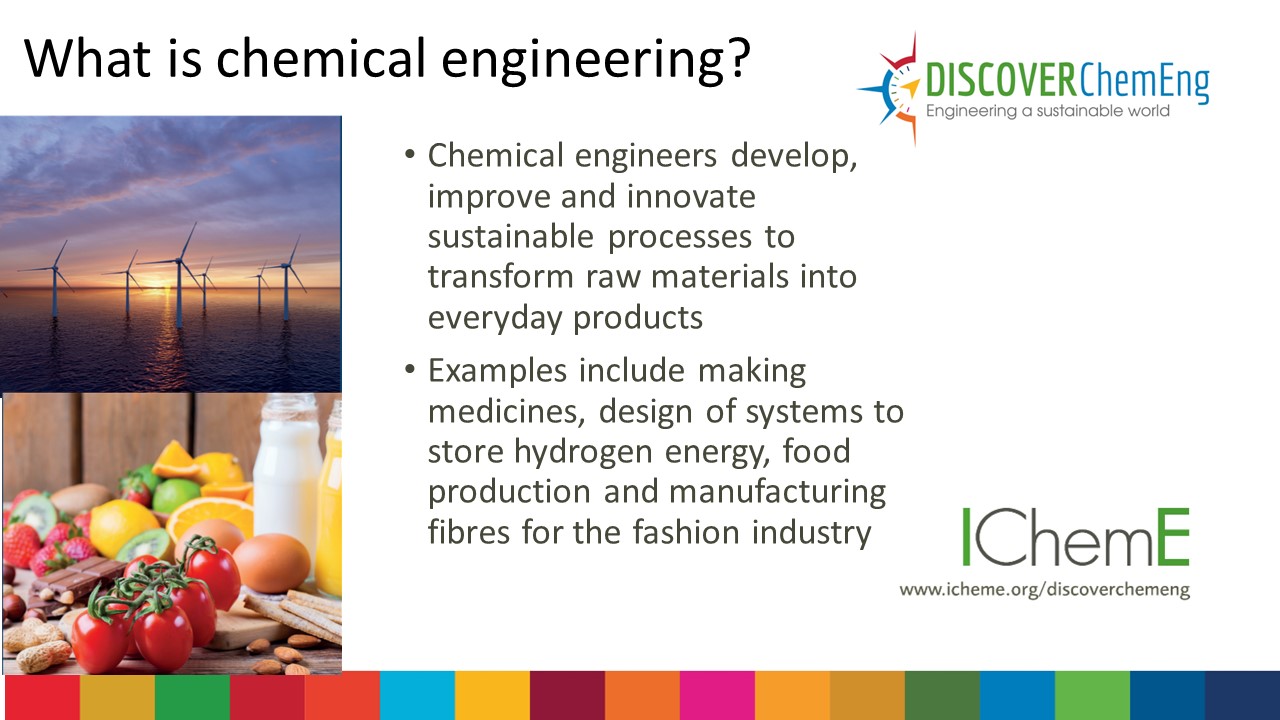 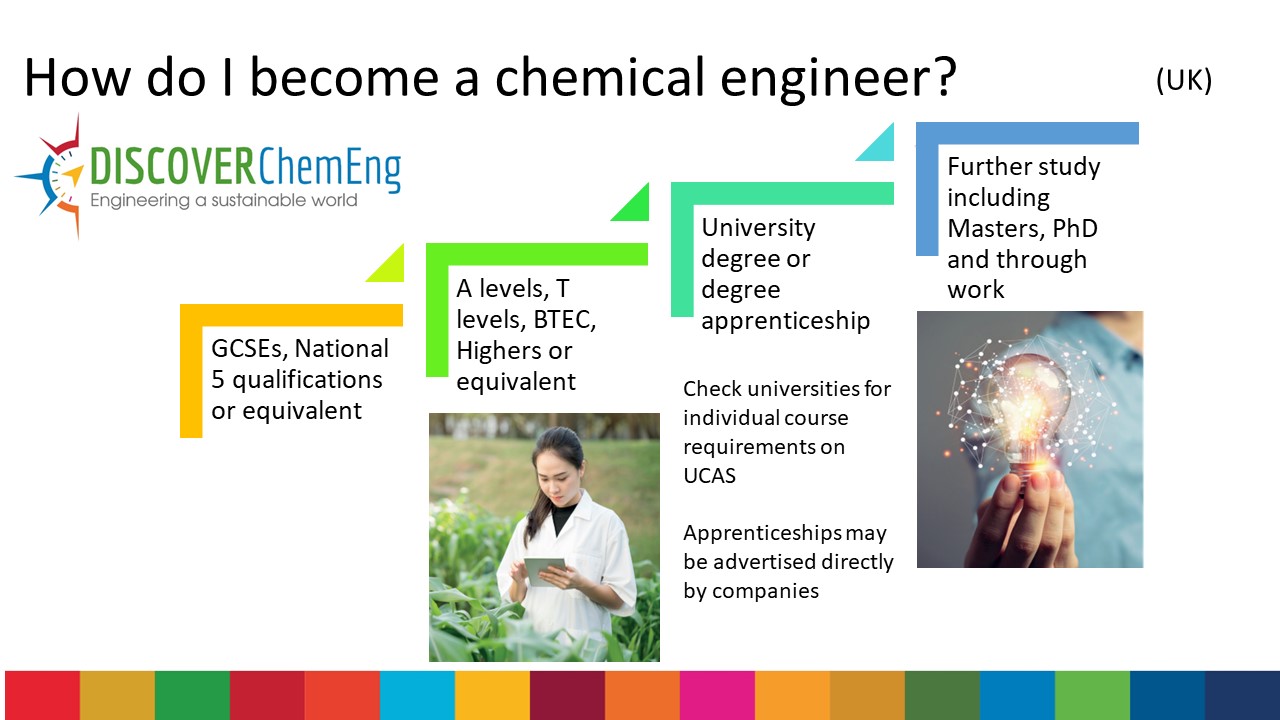 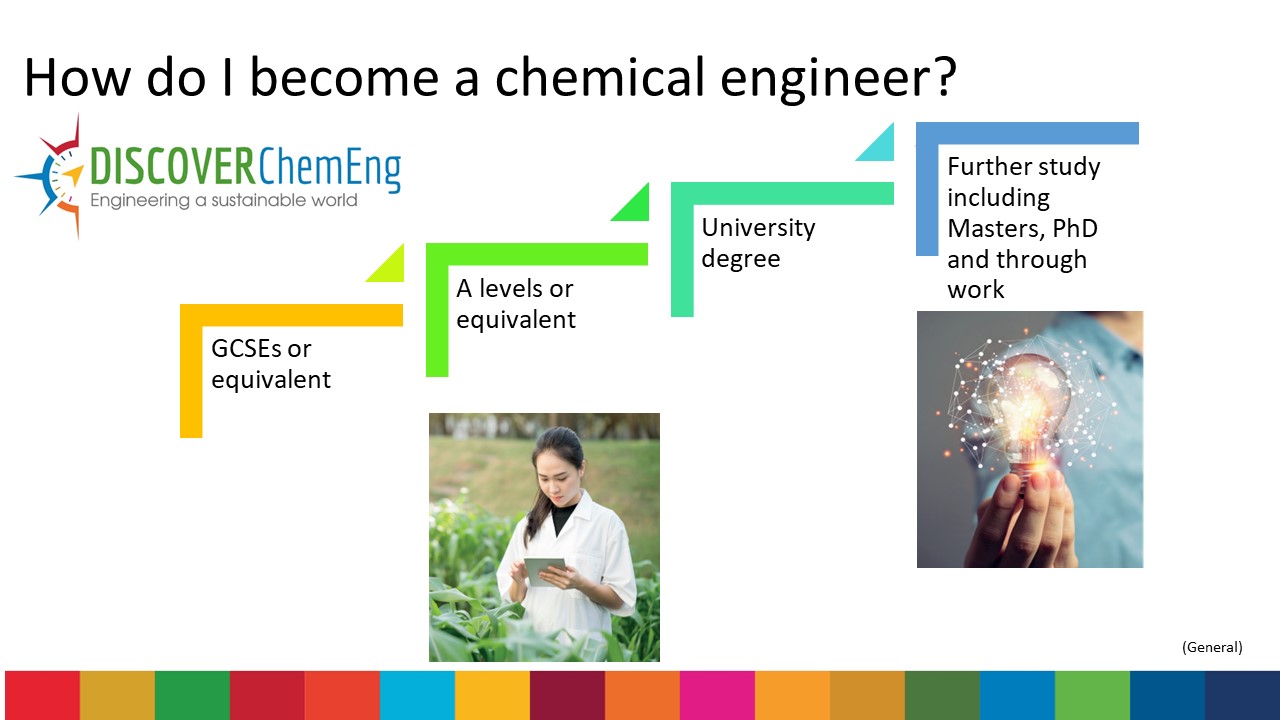 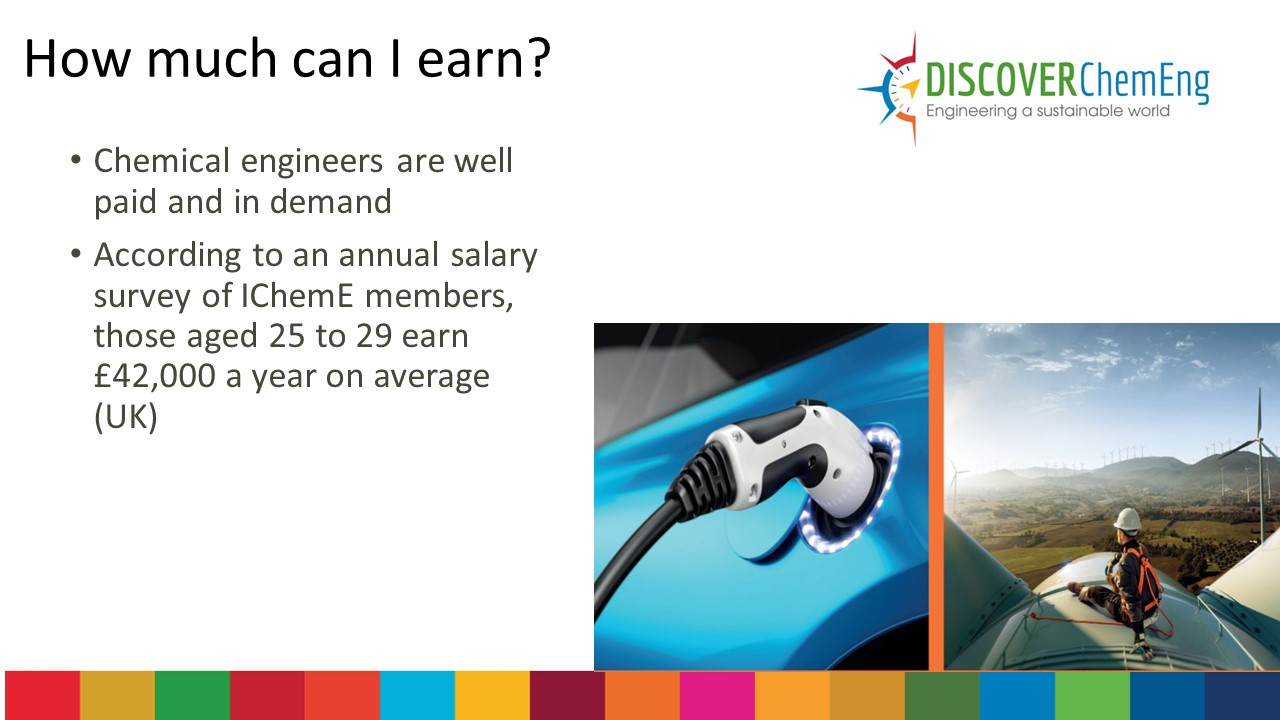 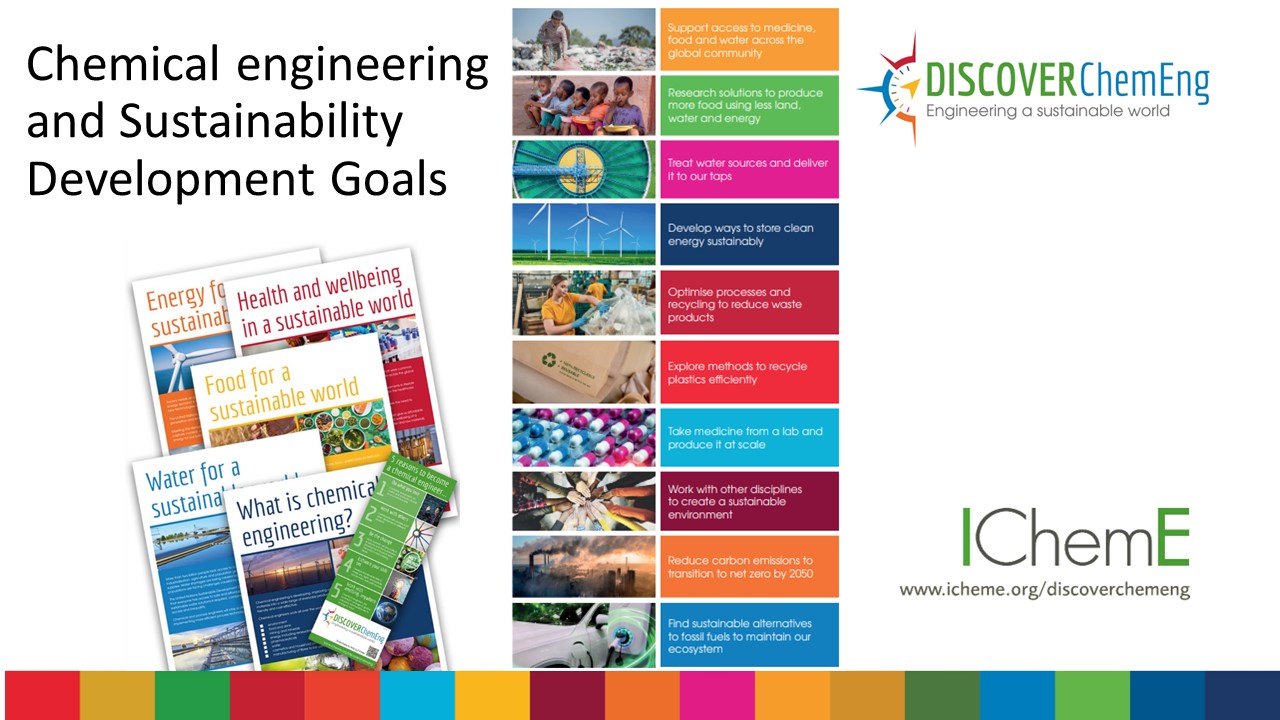 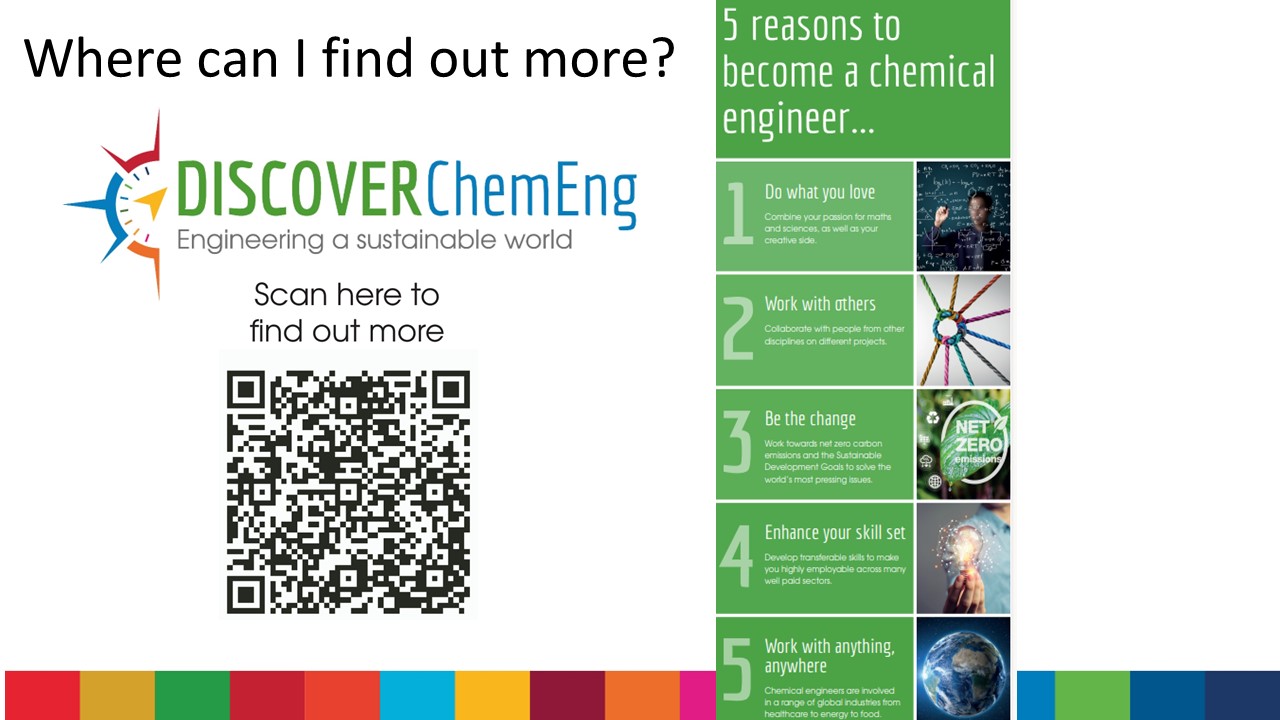 Virtual Work Experience Trailer
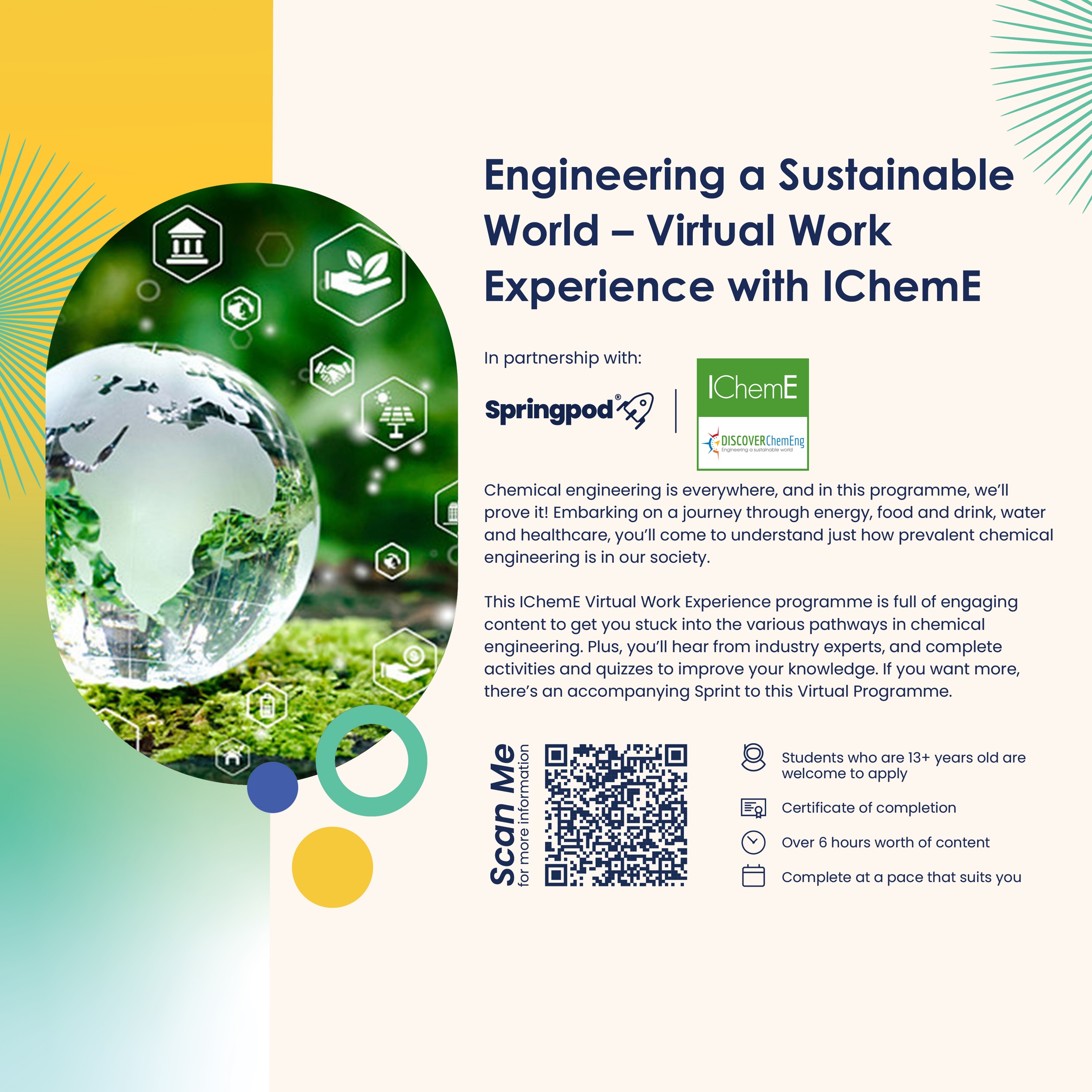 Sign-up now
Virtual Work Experience
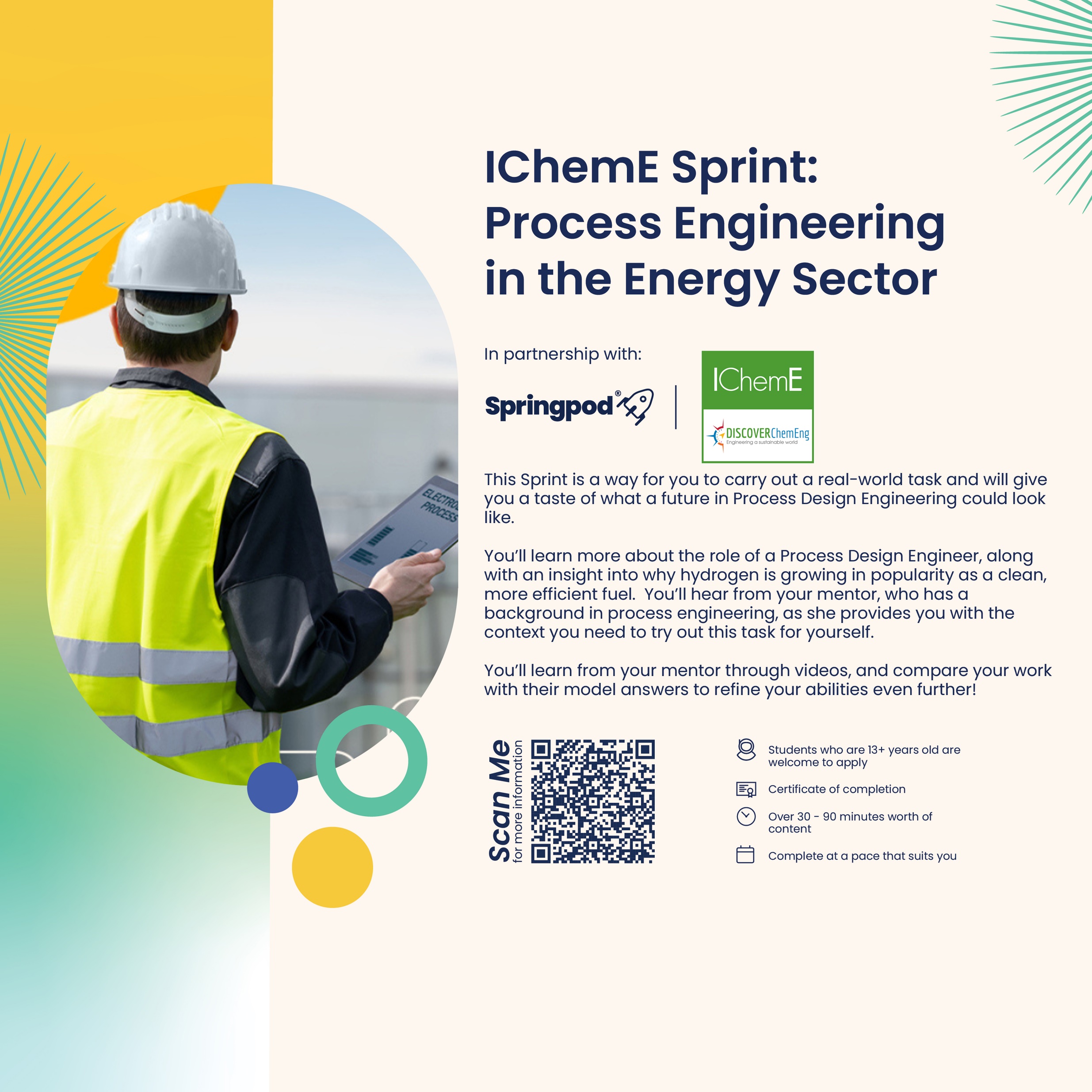 Sign-up now
Try this real-world task
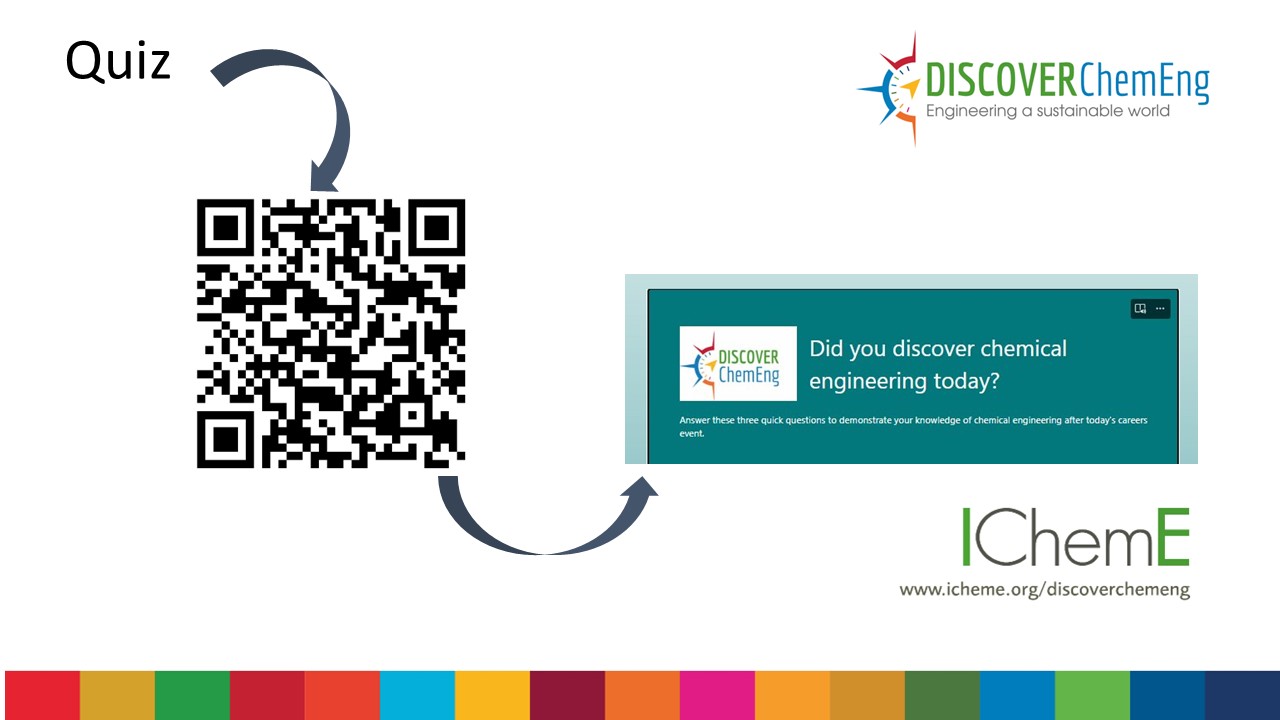